Детям о Космосе
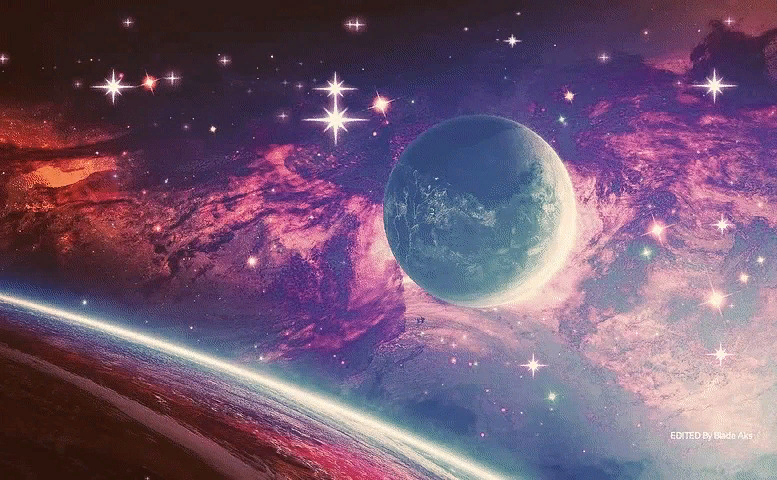 Когда мы смотрим на темное небо, то можем увидеть много звезд. Они нам кажутся такими маленькими, но на самом деле звезды - это огромные светящиеся газовые шары, как наше Солнце. Звезды от нас находятся очень далеко, даже космический корабль не может до них долететь, поэтому они кажутся нам точками на небе.
Самой близкой к нам звездой является Солнце, вокруг которого движутся 8 планет: Меркурий, Венера, Земля, Марс, Юпитер, Сатурн, Нептун и Уран. Путь, по которому они двигаются вокруг Солнца, называется орбитой.Солнце – это самая главная звезда, от неё зависит жизнь нашей планеты. И растениям , и животным, и людям необходим солнечный свет
Считалочка, которая помогает запомнить названия и порядок планет:На Луне жил звездочётОн планетам вёл учёт:МЕРКУРИЙ — раз,ВЕНЕРА — два-с,Три — ЗЕМЛЯ,Четыре — МАРС,Пять — ЮПИТЕР,Шесть — САТУРН,Семь — УРАН,Восемь — НЕПТУН,Девять — дальше всех ПЛУТОН,Кто не видит — выйди вон!(Я. Аким)
Из всех планет Солнечной системы жить мы можем только на Земле, потому что здесь есть воздух, вода, и здесь нужная нам для жизни температура. Если посмотреть на нашу планету из космоса, она кажется голубой. На ней видны океаны и материки (суша).
Луна, что светит ночью на небе – это спутник нашей планеты. Спутник – это тот, кто идет рядом. Луна вращается вокруг Земли. о космическим меркам Луна находится очень близко от нас, всего в 3 днях полета на ракете.
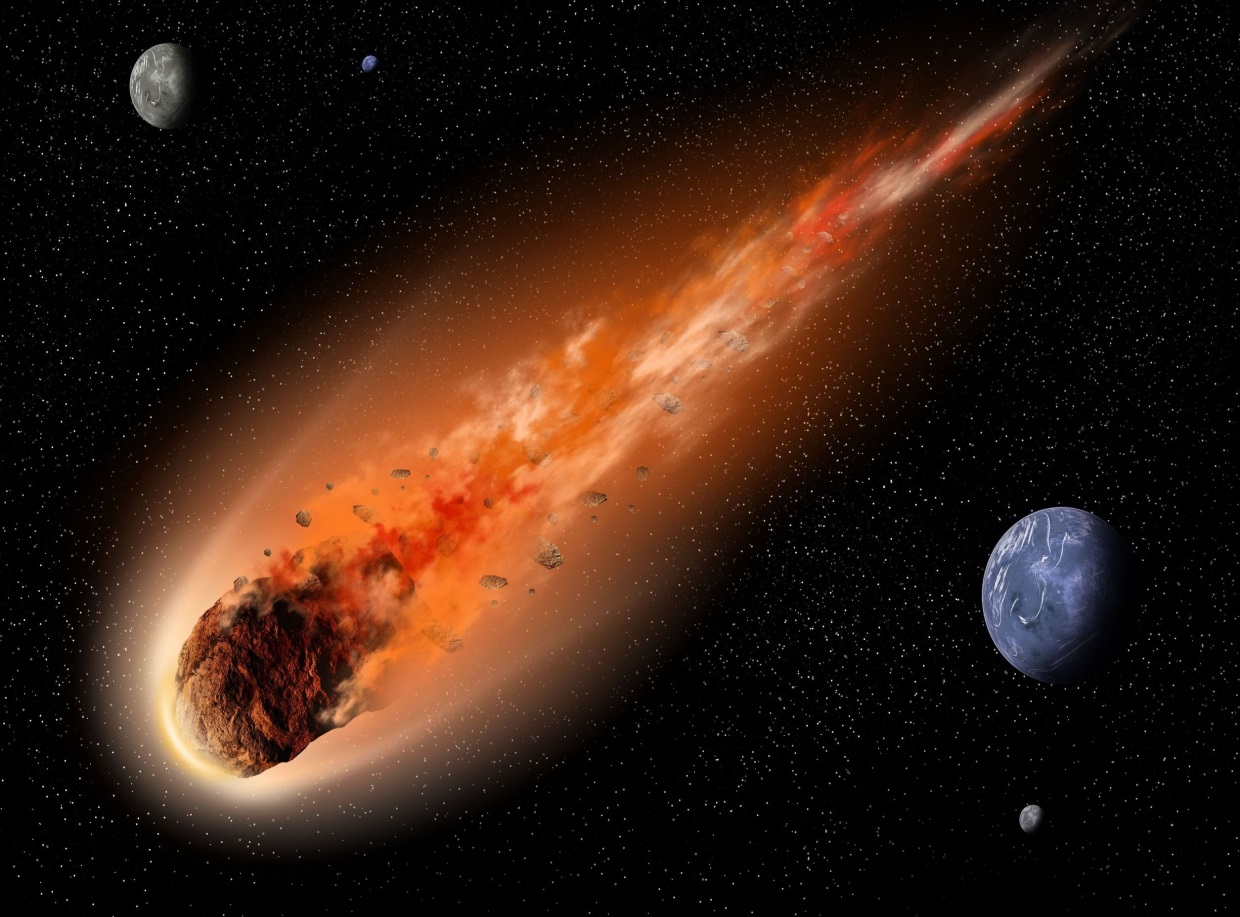 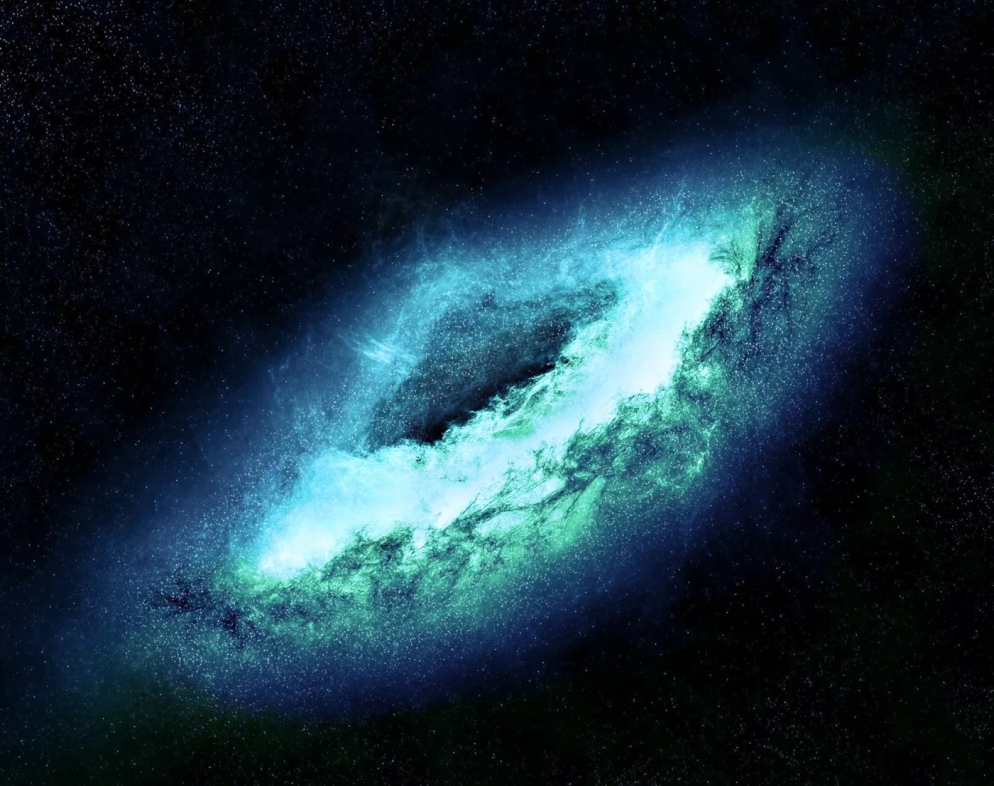 Космос безграничен. Кроме звезд и планет в нем существуют ещё кометы, астероиды, галактики, метеориты
Ещё с давних времен люди хотели узнать, что же такое Космос, как выглядят звезды вблизи, можно ли жить на других планетах. Учёных, которые наблюдают за звездами и изучают их, называют Астрономы. Но астрономы изучают звезды и планеты  с земли, смотря в свои телескопы. А человеку очень хотелось самому полететь в космос.
Чтобы отправить в космос человека, ученым нужно было узнать, с чем он может там столкнуться. Они приняли решение отправить в космос  животных. Первыми животными – космонавтами, которые полетели в Космос и вернулись обратно на Землю, были собаки – Белка и Стрелка.
И вот – 12 апреля 1961 года советский космонавт Юрий Алексеевич Гагарин впервые в мире совершил орбитальный облёт планеты Земля. Полёт продлился 1 час и 48 минут.И теперь День космонавтики отмечается в России 12 апреля.
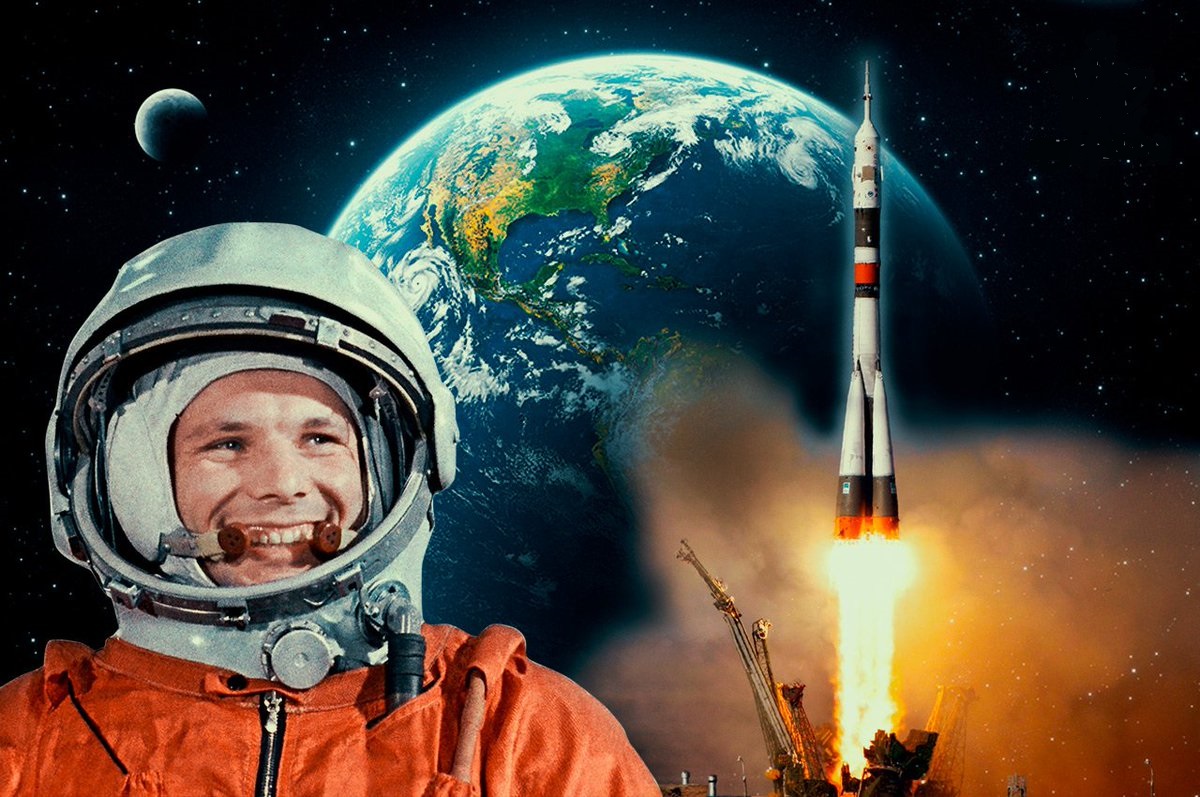 Первой женщиной, полетевшей в космос, была так же наша соотечественница 
Валентина Терешкова.

Сегодня в космос летают сотни астронавтов 
со всего света и изучают другие планеты, спутники и звезды.
Они выходят из своих кораблей, одетые в защитные скафандры, в открытый космос. 
Даже высаживались на луну.
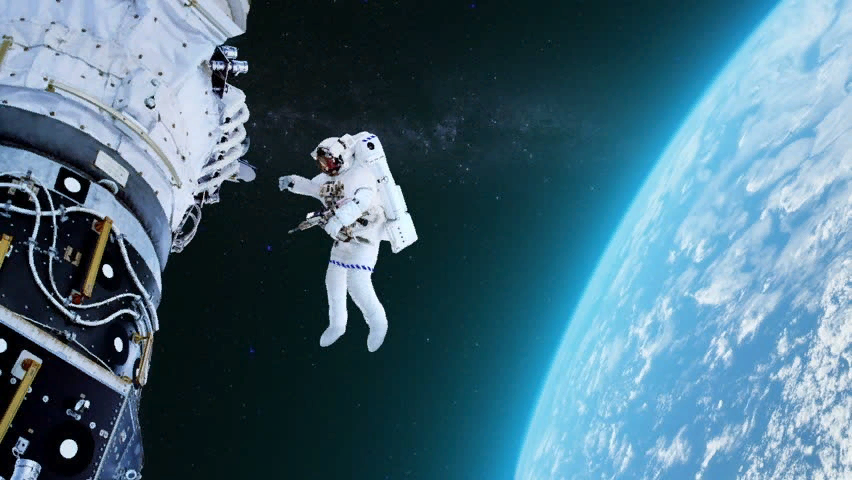 Ещё в космос, вместо людей, отправляют специальных роботов, которых высаживают на поверхность других планет для подробного изучения. В том числе и на луну. Такой робот называется Луноход.Луноход  был первым роботом - машиной. У него 8 колес, чтобы можно было переезжать через кочки, ямки и камни. Управляли луноходом с Земли через мощные антенны с помощью пульта. Так же, как сейчас управляют радиоуправляемыми машинками.
Ещё люди создали искусственные спутники, летающие вокруг Земли. Спутники следят за обстановкой на Земле, передают данные о погоде, передвижениях морских судов и т.п. Спутники также передают сигналы на наши любимые с вами телевизоры и телефоны через антенны, располагающиеся на крышах. И все это уже не фантастика, а реальность.
Мы не знает, какие чудесные космические открытия ждут нас в будущем? Возможно, когда вы станете взрослыми, то сможете путешествовать между планетами и отдыхать,  не на море, а на другой планете! А может даже познакомитесь с другими  жителями планет!?
Растите, учитесь, дерзайте, всё в ваших руках!